Introduction to PythonUnit 3
Course 40521
Proper Functions
Introduction to Python, Unit 3
Module 4
Script Environment & Command-Line Arguments
Determine whether Python code is running as a script or being imported as a module
Recognize the basic structure of a UNIX command line
Parse command-line argument:
Employ parsed command-line arguments in practical applications
__name__ == "__main__"
sys.argv
import argparse
argparse.ArgumentParser
argparse.parse_args
argparse.add_argument: action, nargs, default, type, choices, metavar, help
4.1
Using the Terminal in Notebooks.Azure.com
Launch the Terminal from the Library page 
Identify the shell	$ echo $0
Print the working directory	$ pwd 
List the directory	$ ls or $ dir 
Clear the Terminal display	$ clear
Change the directory	$ cd [directory path] or >cd ..
Run a Python file	$ python3 [file_path] 
Run Python in Terminal	$ python3
Exit Python	$>>>exit()
Play Video
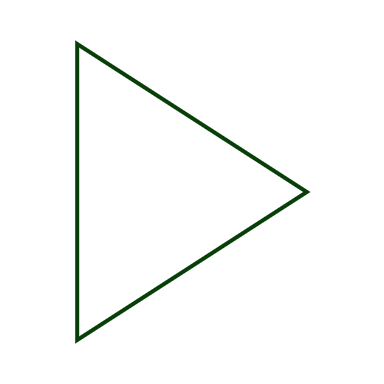 Script Environment
Running a script directly
Importing a script as a module
main() function
Play Video
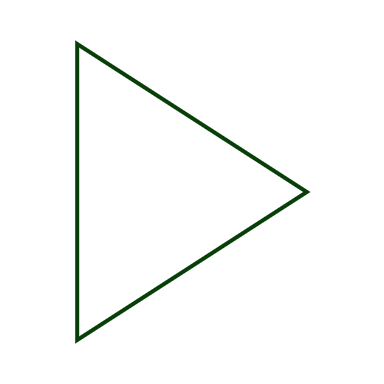 Command-Line Structure
UNIX commands
command [arguments] [options]
Commands:
Change the working directory	%cd
List directory content	ls
Options:
Detailed description	-l
Include hidden files and directories	-a
Arguments
Path
Play Video
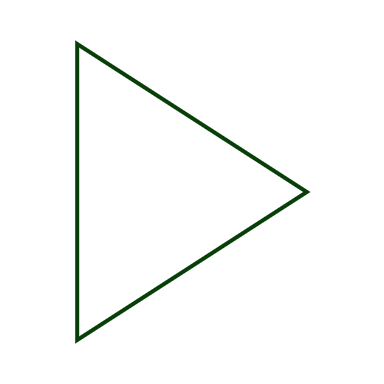 Parsing Command-Line Arguments
Use command-line arguments in a script to control program flow
sys module
argv variable
argparse module
Arguments and parameters
More information: https://docs.python.org/3/library/argparse.html
Play Video
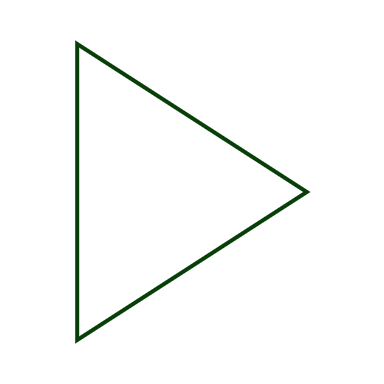 Quiz 4.1
Script Environment & Command-Line Arguments
Variable Scope
Define local variables
Read and modify the values of local variables
Identify the scope of a variable
Define global variables
Read and modify the values of global variables from local scopes
def
global
4.2
Local Variables
Can be read/modified only within the specific local scope
Local variable names can be reused in different scopes
Play Video
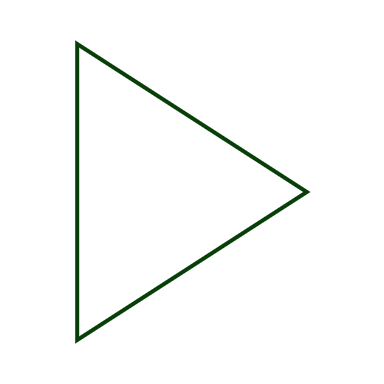 Isolated Local Scopes
Temporary local scope created for a subfunction
Destroyed when the subfunction ends
Control returns to the original local functions scope
Play Video
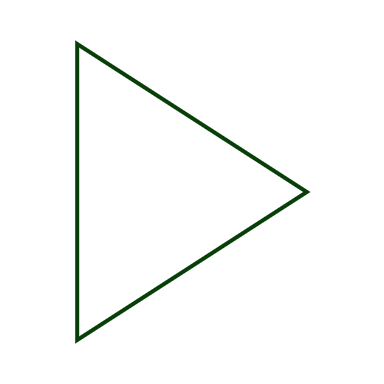 Global Variables
Global within a module
Assigned outside of all functions
Can be read/modified from the global scope and local scopes
Play Video
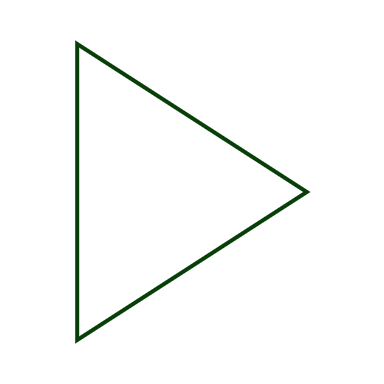 Quiz 4.2
Variable Scope
Documenting Functions (docstrings)
Write one-line docstrings
Write multi-line docstrings
Access docstrings
""" """
__doc__ , help()
4.3
Documenting Code by Using Docstrings
Document modules, classes, functions, and methods
For reference by people and docstring processing systems
One-line docstrings summarize simple functions
Multi-line docstrings include arguments, return values, exceptions
Follow documentation conventions:
Start and end with triple quotes
Start with a summary (imperative voice, end with period)
End multi-line docstrings with a blank line
More information:https://www.python.org/dev/peps/pep-0257
Play Video
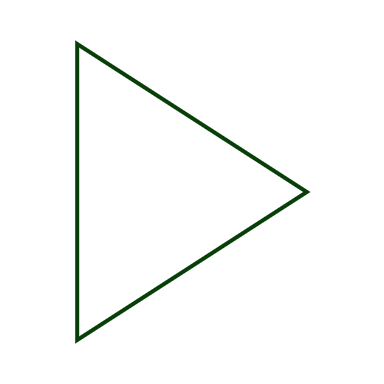 Quiz 4.3
Documenting Functions (docstrings)
Documenting Functions (pydoc)
Use pydoc to generate text documentation
Use pydoc to generate HTML documentation
pydoc
4.4
Generating Documentation by Using pydoc
Imports the module
References docstrings in the module
Outputs text or HTML documentation
Play Video
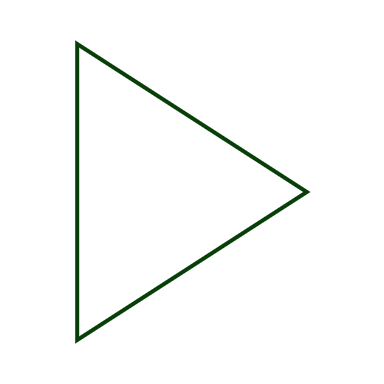 Quiz 4.4
Documenting Functions (pydoc)
Module 4 Lab
Function Practice